Муниципальное дошкольное общеобразовательное учреждение детский сад №1
Составила: педагог группы  2 «А» 
Сенько О.П.
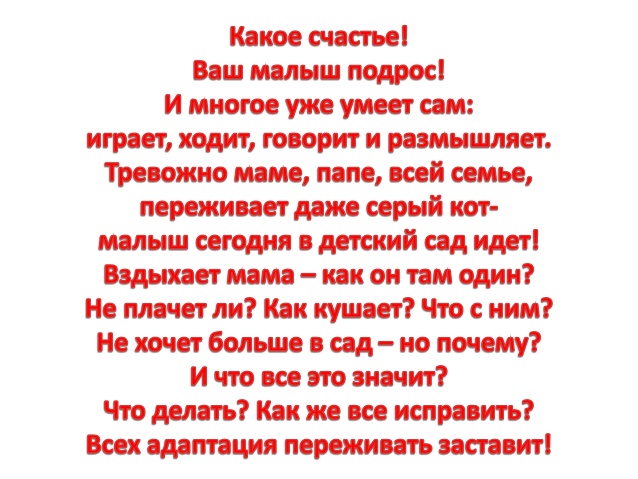 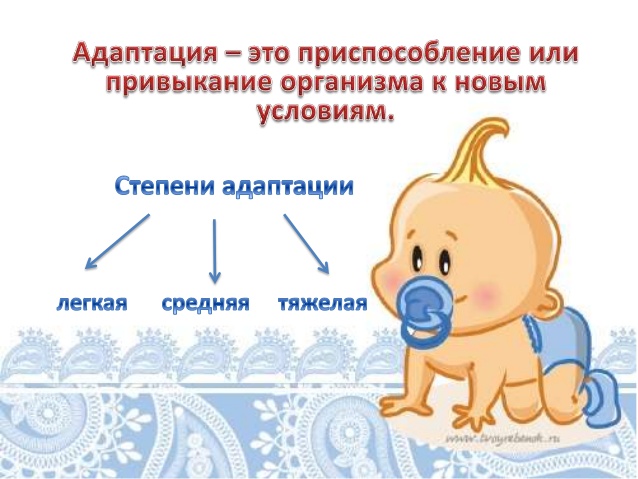 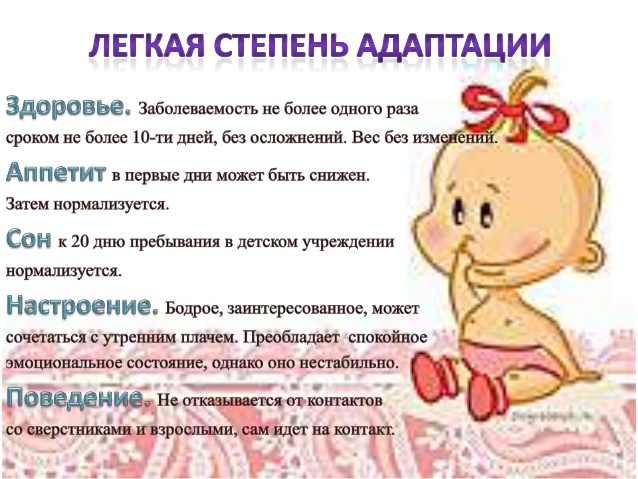 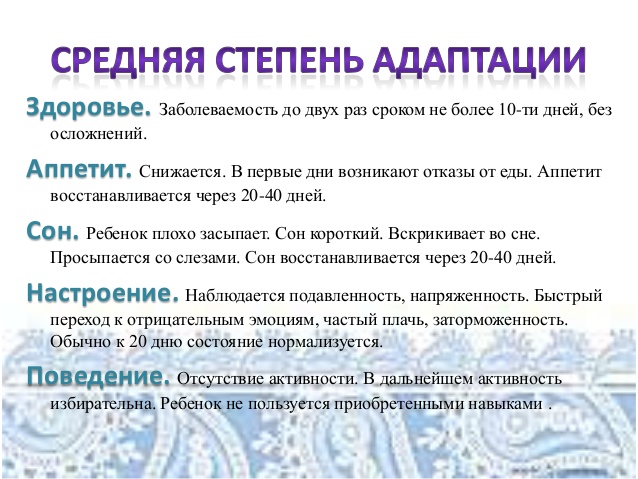 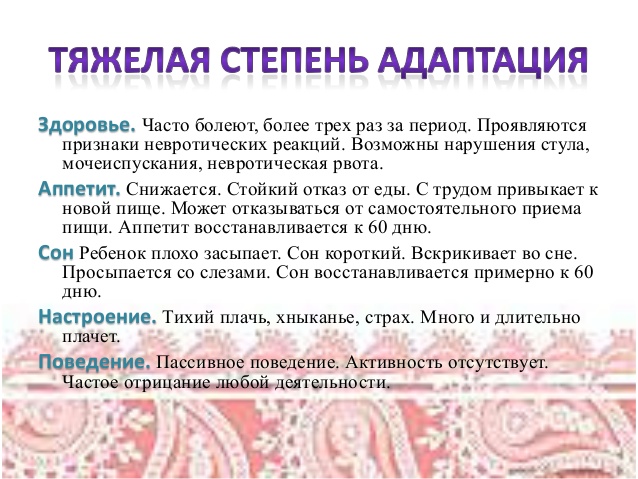 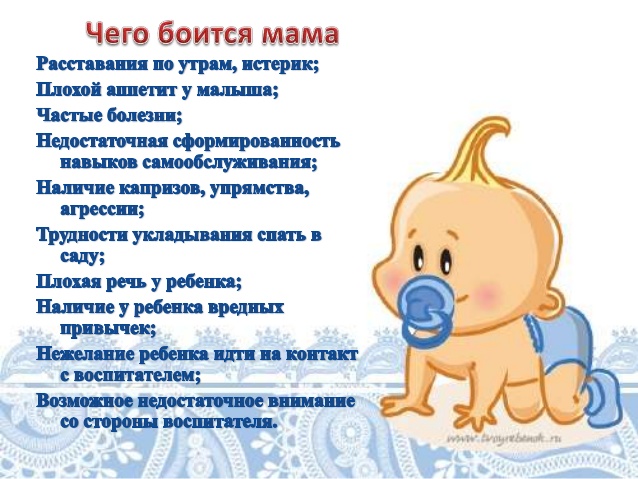 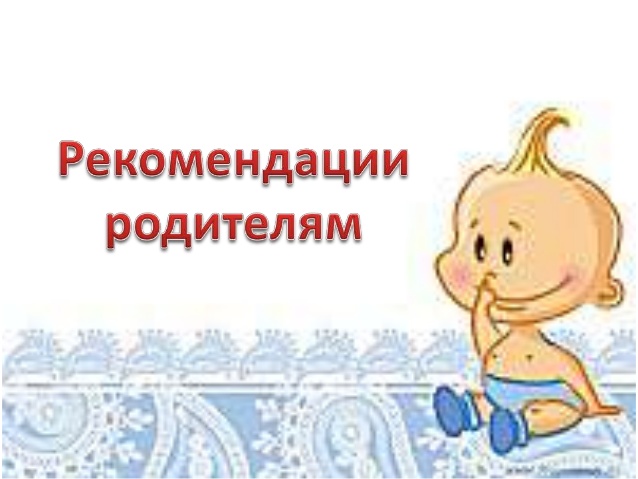 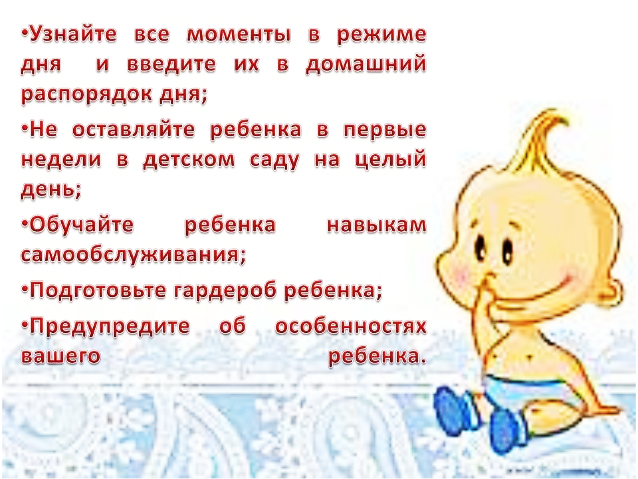 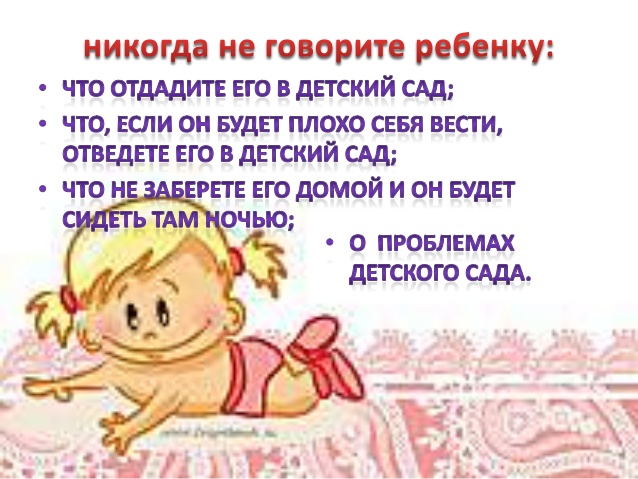 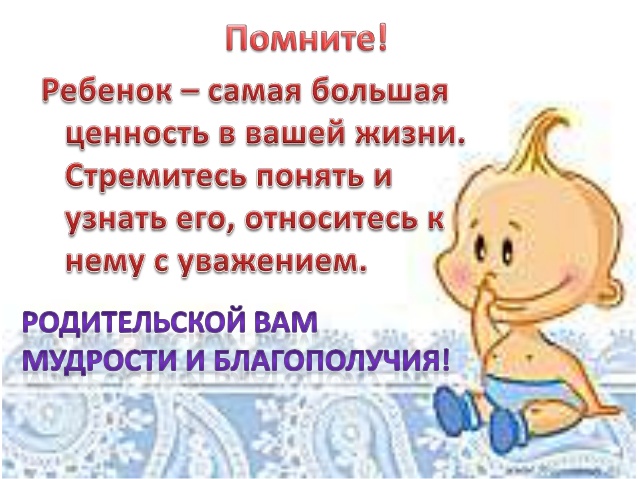